宣教关怀
阿爸天父，感谢祢差遣美里怀恩堂短宣队前往日本，与日本宣教士杜阜运牧师和陈思伶师母同工，辅助英语教学事工，并到日本京都车站演奏圣诞歌曲，露天布道。我们恳求圣灵继续赐给阜运牧师和思伶师母智慧、创意、信心，在福音硬土
1/2
宣教关怀
上开垦和栽种。特别保佑他们的女儿杜悦纳及儿子杜仰望，在日本成长的过程，能经历重生和成圣的恩典，在宣教上成为父母最佳的伙伴。奉主耶稣基督的名，阿们。
2/2
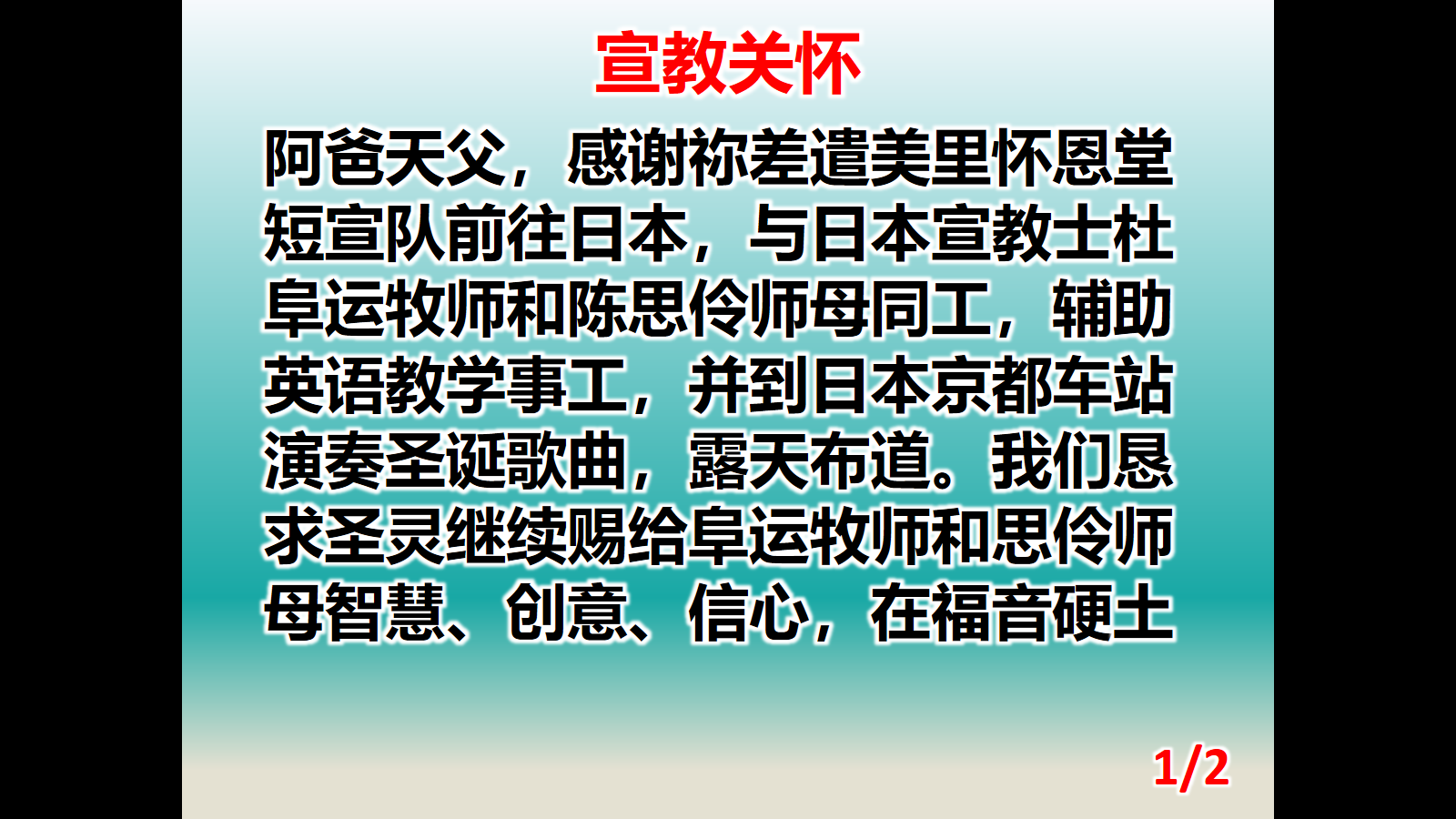 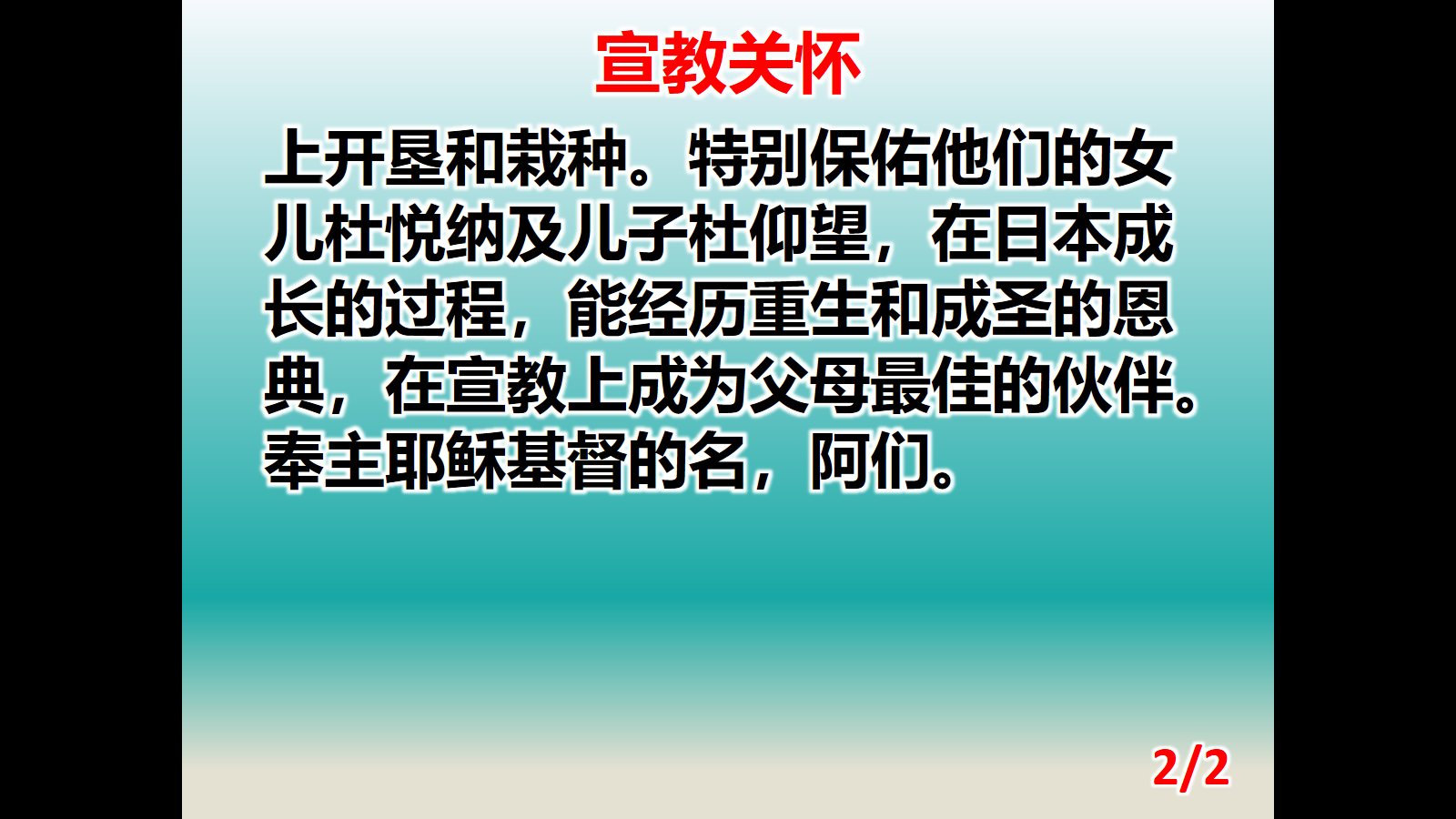